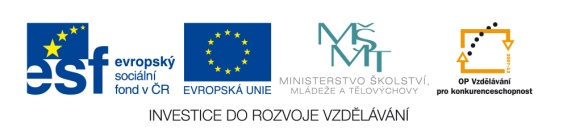 VÝUKOVÝ MATERIÁL ZPRACOVÁN V RÁMCI PROJEKTU EU PENÍZE ŠKOLÁM

Registrační číslo projektu: CZ.1.07/1.4.00/21.2852

Šablona:         III/2         č. materiálu: VY_32_INOVACE_401

Jméno autora:        Mgr. Kateřina Sepešiová
                        Třída/ročník:           VIII.
                         Datum vytvoření:  2012
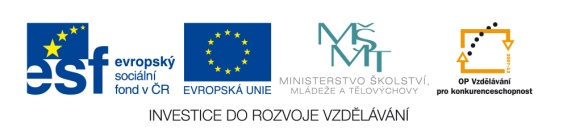 Vzdělávací oblast:                      Člověk a společnost
Tematická oblast:                       Lidská práva a jejich úprava v dokumentech
 Předmět:                                    Výchova k občanství
Výstižný popis způsobu použití: Materiál vhodný pro výkladovou hodinu.
 Klíčová slova:                             základní lidská práva, Prohlášení 
                                                      nezávislosti, Deklarace práv člověka a 
                                                      občana, Listina základních práv a svobod, 
                                                      Všeobecná deklarace lidských práv,               
                                                      Evropská úmluva o ochraně lidských práv 
                                                      a základních svobod                                                   
Druh učebního materiálu:          Powerpointová  presentace
ZÁKLADNÍ LIDSKÁ PRÁVA
lidské právo – právo nebo svoboda, která přísluší všem lidem bez rozdílu

rovnoprávnost – rovnost práv → každý člověk má totožná práva ve stejném rozsahu jako druzí (všichni mají stejné šance, nikdo nesmí být zvýhodňován ani diskriminován)

každý člověk má nejen lidská práva, ale i odpovědnost respektovat lidská práva druhých
Jaká základní lidská práva znáte?
ZÁKLADNÍ LIDSKÁ PRÁVA
právo na život
právo na osobní svobodu → ochrana před otroctvím a nucenými pracemi, nedotknutelnost osoby
právo na svobodu pohybu
právo na svobodu pobytu
právo uzavřít manželství a založit rodinu
právo na ochranu lidské důstojnosti, osobní cti, dobré pověsti a jména
právo na ochranu soukromí → listovní tajemství,    domovní svoboda
právo na svobodu názoru → svoboda náboženského vyznání
právo na majetek
právo na vzdělání
právo na svobodu projevu
právo na spravedlivý proces
DOKUMENTY
dokumenty, které jsou výsledkem zákonodárné činnosti daného státu: 
      Prohlášení nezávislosti (USA) 
      Deklarace práv člověka a občana (Francie)
      Listina základních práv a svobod (Česká republika)
mezinárodní smlouvy 
      Všeobecná deklarace lidských práv (OSN, 1948) Evropská úmluva o ochraně lidských práv a základních svobod (Rada Evropy, 1950)
ZDROJE
ADAMOVÁ, Lenka, Vladislav DUDÁK, Richard MAREDA a Václav VENTURA. Občanská výchova: pro 7. ročník základní školy. 1. vyd. Praha: SPN, 2004. ISBN 80-7235-078-1.